Tyylisuunta tänään
Mitä tämän ajan musiikkia tunnistetaan 400 – 500 vuoden kuluttua koulussa?
elokuvamsuiikki
Elokuvien orkesterimusiikki perustuu tyyliltään useimmiten romantiikan ajan musiikkiin.
Elokuvamusiikki on elokuvassa käytettävää musiikkia, joka on joko sävelletty nimenomaisesti tiettyä elokuvaa varten tai sijoitettu siihen. 
Musiikilla luodaan ja tehostetaan kuvamateriaalin ja muun ääniraidan luomaa tunnelmaa. (vrt. mainokset)
Elokuvamusiikkia ovat säveltäneet kaikkien musiikin alojen edustajat klassisen ja oopperamusiikin säveltäjistä rock-säveltäjiin.
 Jotkut säveltäjät ovat erikoistuneet elokuviin, ja toiset tekevät elokuvamusiikkia muun uransa ohella. Elokuvia palkitessa musiikki ja äänimaailma palkitaan erikseen.
John Williams
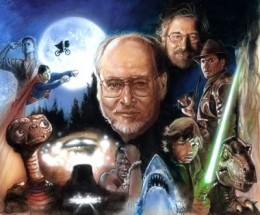 Faktoja
Syntyi: 8. helmikuuta 1932 (ikä 83) Long Island, New York, Yhdysvallat
Ammatti: säveltäjä, menestystä rahallisesti ja muutenkin…
Puoliso(t):
1.vaimo Barbara Ruickin (näyttelijä) 1956. 
He saivat kolme lasta: Jennifer, Mark ja Joseph Stanley Williams (nousi kuuluisuuteen vuosina 1986–1988 Toto-yhtyeen vokalistina)
2.  Samantha Winslow
Historiaa
Williams innostui musiikista jo lapsena ja aloitti uransa pianistina. 
Perusti 19-vuotiaana oman jazz-yhtyeen ja opiskeli musiikkia Kalifornian yliopistossa Los Angelesissa.
 Varusmiespalveluksen jälkeen Williams opiskeli pianonsoittoa New Yorkin Juilliard Schoolissa, tähtäimenään konserttipianistin ura.
 Hän palasi länsirannikolle ja teki 1950-luvulla muun muassa monia jazztyylisiä teemoja televisio-ohjelmiin nimellä Johnny Williams.
Elokuvamusiikki
Williams alkoi säveltää elokuvamusiikkia Hollywood-elokuviin 1960-luvulla. 
1970-luvulla hän sävelsi musiikkia katastrofielokuviin ja alkoi työskennellä Steven Spielbergin ja George Lucasin kanssa. 
Nykyisin maailman kuuluisin ja menestynein elokuvasäveltäjä.
Hän on säveltänyt musiikkia yli sataan elokuvaan.
Klassista tuotantoa – jota hän tekee koko ajan elokuvamusiikin rinnalla
Mm. Sinfonia,  sinfonietta puhallinorkesterille, 
Sellokonsertto jonka kantaesitti Yo-Yo Ma and the Bostonin sinfoniaorkesteri
Konserttoja huilulle ja viululle, joita Lontoon sinfoniaorkesteri on levytänyt
Konserttoja klarinetille ja tuuballe
Trumpettikonsertto, joka kantaesitti Clevelandin orkesterin ja niiden pääasiallinen trumpetti Michael Sachs syyskuussa 1996
Fagottikonsertto  “viisi pelokasta puuta”, jonka kantaesitti New Yorkin fagotin äänenjohtaja  Judith Le Clars 1995
Vapaudenpatsaan uudisvihkimisen juhlallisuuksiin sävelletty “Liberty Fanfare”
Tunnusmusiikki olympialaisiin 4 kertaa (1984, 1987, 1988 ja 1996)
yhteistyö George Lucasin kanssa:
George Walton Lucas Jr. (s. 14. toukokuuta 1944 Modesto, Kalifornia, Yhdysvallat) 
Yhdysvaltalainen elokuvaohjaaja, elokuvatuottaja ja käsikirjoittaja. 
Hänet tunnetaan parhaiten Tähtien sodan luojana ja Indiana Jones -elokuvien tuottajana. Williams sävelsi molempiin sarjoihin musiikin.
Yhdysvaltojen lipputuloilla mitattuna George Lucas on kaikkien aikojen 
menestynein käsikirjoittaja 
kuudenneksi menestynein elokuvaohjaaja 2015 Star Wars:  The Force Awakens Star Wars.
yhteistyö Steven Spielbergin kanssa:
Steven Allan Spielberg (s. 18. joulukuuta 1946 Cincinnati, Ohio, Yhdysvallat)
yhdysvaltalainen elokuvaohjaaja ja yksi maailman menestyneimmistä elokuvantekijöistä. 
John Willams on oikeastaan Spielbergin hovisäveltäjä
 Kun Spielberg alkoi tehdä Schindlerin lista-elokuvaa, otti hän tietysti yhteyttä luottosäveltäjäänsä, mutta  Williams sanoi: ”Tarvitset paremman säveltäjän tähän elokuvaan.” Spielberg vastasi:” Tiedän, mutta ne ovat kaikki kuolleet!”  Myöhemmin tämän elokuvan musiikki palkittiin Oscarilla.
Elokuvamusiikkia 1960-luvulta
1960 Viattomuuden hinta Because They're Young 
1961 Salainen rintama The Secret Ways 
1962 Vallaton vanhapoika The Bachelor Flat 
1963 Häikäilemättömät Diamond Head 
1965 Ainoastaan urhoolliset None But the Brave 
Hälytys haaremissa John Goldfarb, Please Come Home! 
Kersantti Ryker Sergeant Ryker 
1966 Kuinka miljoona varastetaan How to Steal a Million 
Hän kesytti lännen The Plainsman
Et ainakaan minun vaimoni kanssa Not with My Wife, You Don't! 
Rakas varkaani Penelope 
1967 Ukkomiehen käsikirja A Guide for the Married Man 
Veijareiden markkinat Fitzwilly 1969
Vihreä kantolaukku Daddy's Gone A-Hunting 
Hyvästi, herra Chips Goodbye, Mr. Chips 
Veijarit The Reivers
Elokuvamusiikkia 1970-luvulta
1970 Erään naisen tarina Story of a Woman 
1971 Viulunsoittaja katolla Fiddler on the Roof 
1972 Sairaat mielikuvat Images 
S/S Poseidonin seikkailu The Poseidon Adventure 
1973 Pitkät jäähyväiset The Long Goodbye 
Tom Sawyerin seikkailut Tom Sawyer 
Arvosanametsästys The Paper Chase 
Iltaloma Cinderella Liberty 
1974 Kovat ratsastajat The Sugarland Express 
Maanjäristys The Earthquake 
Liekehtivä torni The Towering Inferno 
1975 Tehtävä Alpeilla The Eiger Sanction
Tappajahai Jaws 1976 
Perintö Family Plot Midwayn taistelu Midway 

1977 Kolmannen asteen yhteys Close Encounters of the Third Kind 

Tähtien sota Star Wars 1978 
Pahan voima The Fury 

Teräsmies Superman 1979 

Dracula Dracula 1971

 – Anteeksi, missä on Hollywood? 1971
Keltaisista Oscar-palkinto tai ehdokkuus.
Elokuvamusiikkia 1980-luvulta
1980 Imperiumin vastaisku The Empire Strikes Back 
1981 Kadonneen aarteen metsästäjät Raiders of the Lost Ark 
1982 E.T. E.T. the Extra Terrestrial 
1983 Jedin paluu Return of the Jedi 
1984 Indiana Jones ja tuomion temppeli Indiana Jones and the Temple of Doom 
Kun joki tulvii The River
1986 SpaceCamp – matka tuntemattomaan SpaceCamp 
1987 Noidat The Witches of Eastwick 
Auringon valtakunta Empire of the Sun 
1988 Yksinäinen matkailija Accidental Tourist 
1989 Indiana Jones ja viimeinen ristiretki Indiana Jones and the Last Crusade 

Syntynyt 4. heinäkuuta Born on the Fourth of July 
Ikuisesti Always
Keltaisista Oscar-palkinto tai ehdokkuus
Elokuvamusiikkia 1990-luvulta
1990 Stanley ja Iris Stanley & Iris 
Kunnes toisin todistetaan Presumed Innocent 
Yksin kotona Home Alone 
1991 Hook – Kapteeni Koukku Hook 
JFK – avoin tapaus JFK 
1992 Kaukainen maa Far and Away 
Yksin kotona 2 – Eksynyt New Yorkissa Home Alone 2: Lost in New York 
1993 Jurassic Park Jurassic Park 
Schindlerin lista Schindler's List 
1995 Sabrina Sabrina
Nixon Nixon 
1996 Sleepers – katuvarpuset Sleepers 
1997 Seitsemän vuotta Tiibetissä Seven Years in Tibet 
Amistad Amistad 
Kadonnut maailma – Jurassic Park The Lost World: Jurassic Park 
1998 Pelastakaa sotamies Ryan Saving Private Ryan 
Aina vierelläsi Stepmom 
1999 Tähtien sota: Episodi I – Pimeä uhka Star Wars Episode I: The Phantom Menace 
Seitsemännen portaan enkeli Angela's Ashes
Keltaisista Oscar-palkinto tai ehdokkuus.
Elokuvamusiikkia 2000-luvulta
Terminaali The Terminal 
2005 Tähtien sota: Episodi III – Sithin kosto Star Wars Episode III: Revenge of the Sith 
Maailmojen sota War of the Worlds 
Geishan muistelmat Memoirs of a Geisha 
München Munich 
2008 Indiana Jones ja kristallikallon valtakunta Indiana Jones and the Kingdom of the Crystal Skull
2000 Patriot The Patriot 
2001 Harry Potter ja viisasten kivi Harry Potter and the Philosopher's Stone 
2002 Harry Potter ja salaisuuksien kammio Harry Potter and the Chamber of Secrets 
Tähtien sota: Episodi II – Kloonien hyökkäys Star Wars Episode II: Attack of the Clones 
Minority Report Minority Report 
Ota kiinni jos saat Catch Me If You Can 
2004 Harry Potter ja Azkabanin vanki Harry Potter and the Prisoner of Azkaban
Keltaisista Oscar-palkinto. tai ehdokkuus
Elokuvamusiikkia 2010-luvulta
2011 Tintin seikkailut: Yksisarvisen salaisuus The Adventures of Tintin: Secret of the Unicorn 
Sotahevonen War Horse 
2012 Lincoln Lincoln 
2013 Kirjavaras The Book Thief
Palkinnot
Williams on vuoteen 2012 mennessä saavuttanut
 5 Oscar-palkintoa 
Ehdokkaana 49 kertaa ainoa elossa oleva henkilö, joka on ollut ehdokkaana niin monta kertaa. Ennätys on Walt Disneyllä, ehdokkaana 64 kertaa.
 21 Grammy-palkintoa
4 Golden Globe-palkintoa
 3 Emmy- palkintoa
7 British Academy Film Awards-palkintoa
Kennedy Center honoree 2004 (kts video seuraavassa)
Kansallinen taidepalkinto 2009
Hän vastaanottaa 9.6.2016 Life Achievement Award ja on ensimmäinen säveltäjä jolle se myönnetään (myöntäjä on American Film Institue) .
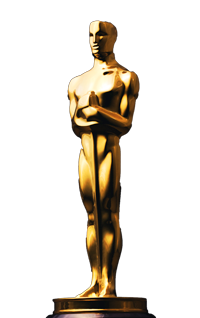 Lähteitä
http://www.biography.com/people/john-williams-9532526
http://www.johnwilliams.org/
https://en.wikipedia.org/wiki/AFI_Life_Achievement_Award
http://hubpages.com/entertainment/10-Best-John-Williams-Movie-Songs
https://fi.wikipedia.org/wiki/John_Williams_(s%C3%A4velt%C3%A4j%C3%A4)